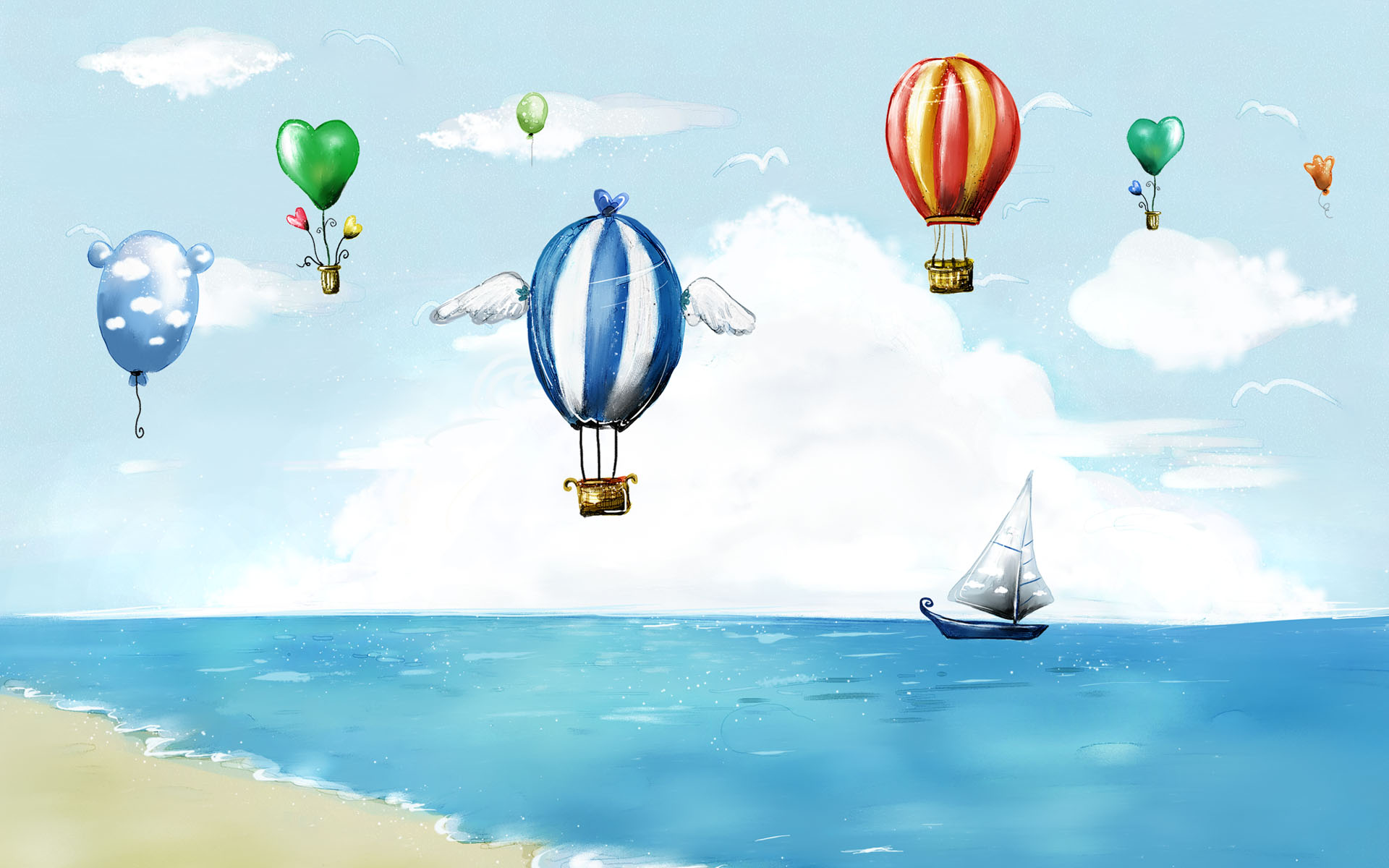 110學年度第一學期
性別平等教育班級宣導
導師宣導說明
臺南市政府教育局
南安國小  輔導室   2021年8月31日
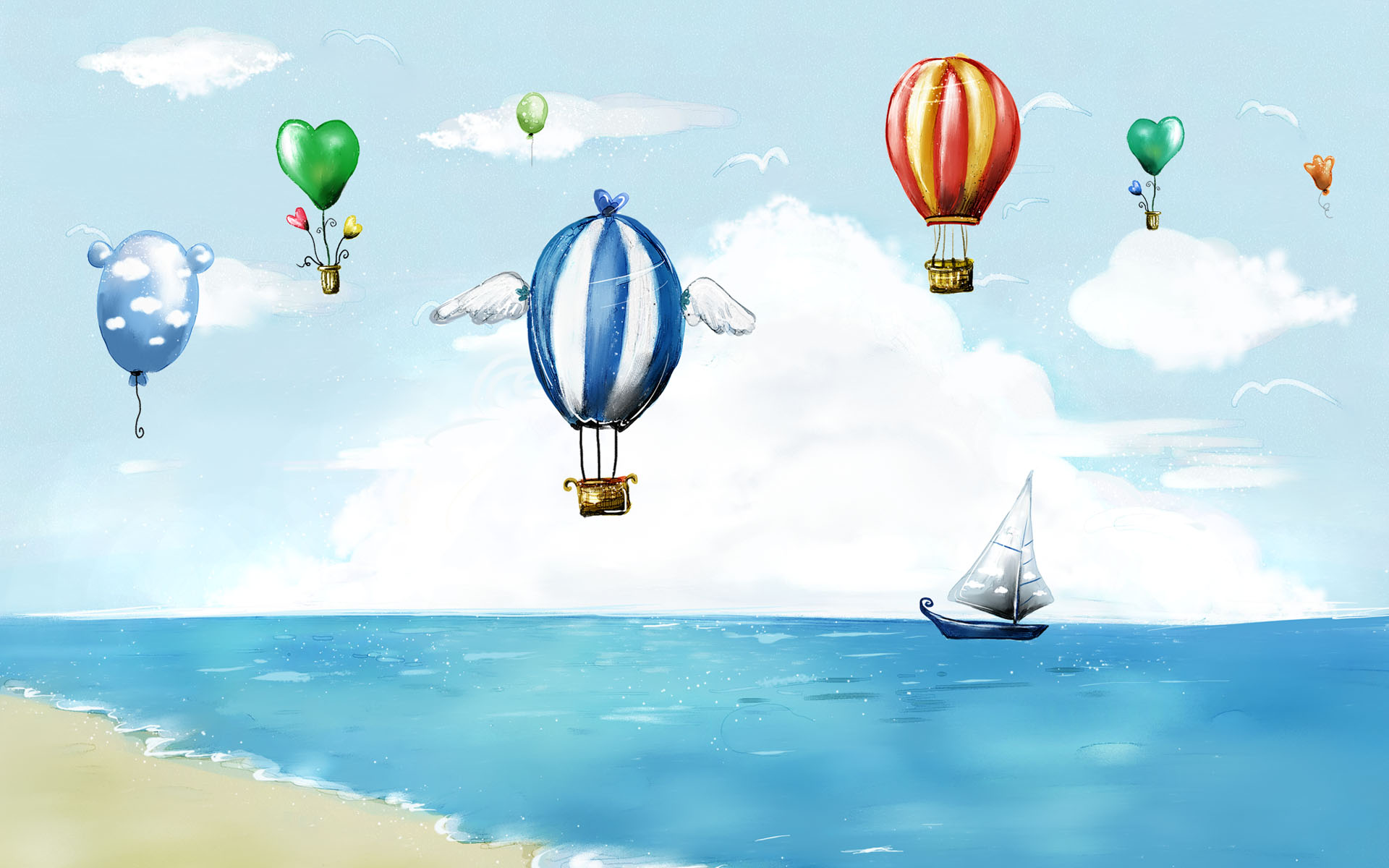 友善校園週性平教育班級宣導
主題規劃及內容
臺南市政府教育局
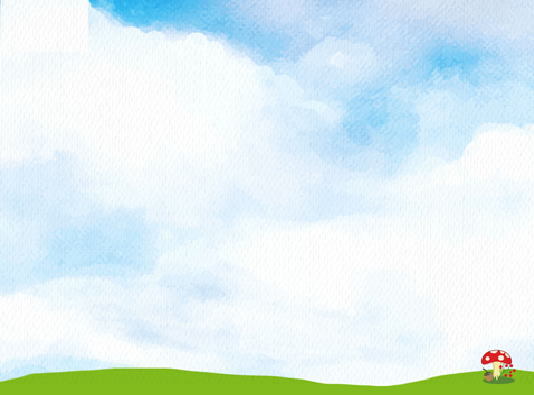 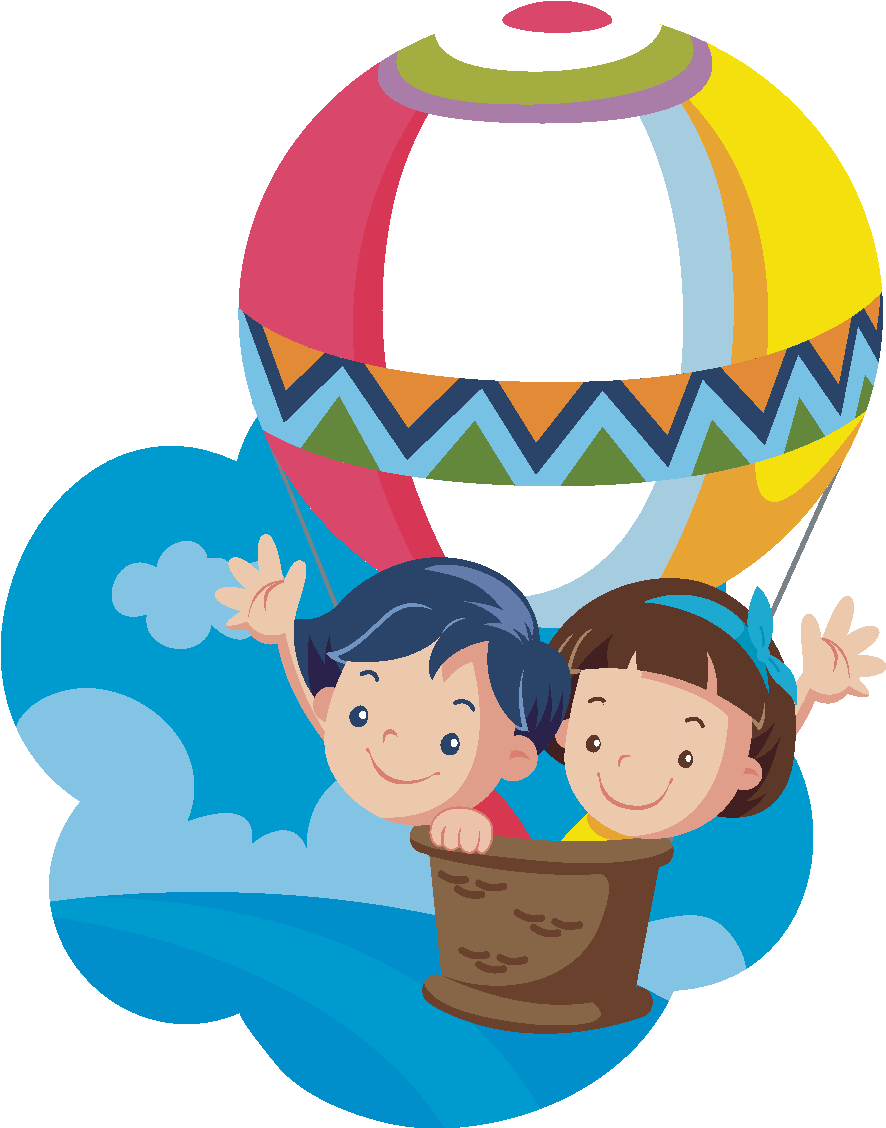 宣講期程
教材內容
主題規劃
一到九年級上下學期，共18個主題
簡報
回饋單
全校教師宣講
宣講檢核上傳
說明內容
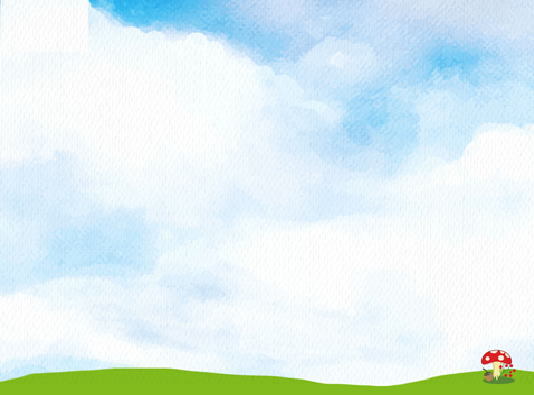 主題規劃
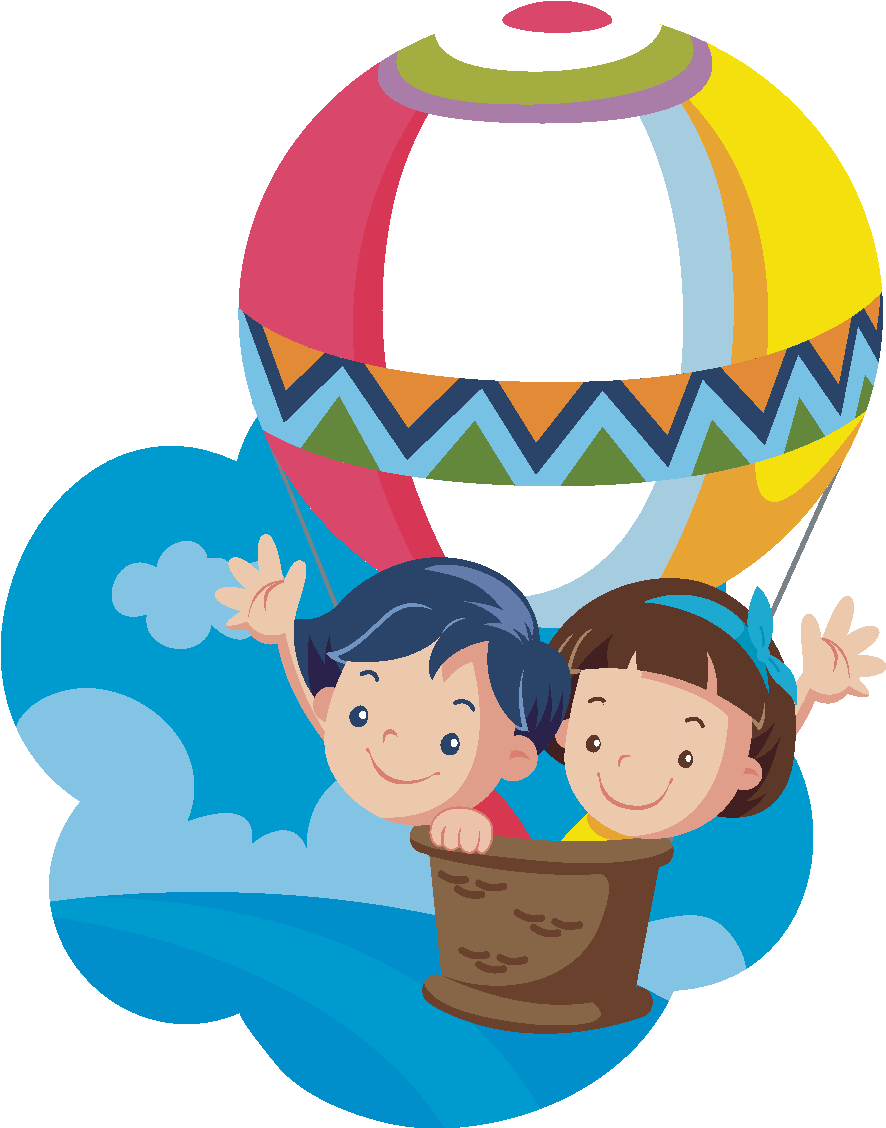 主題規劃
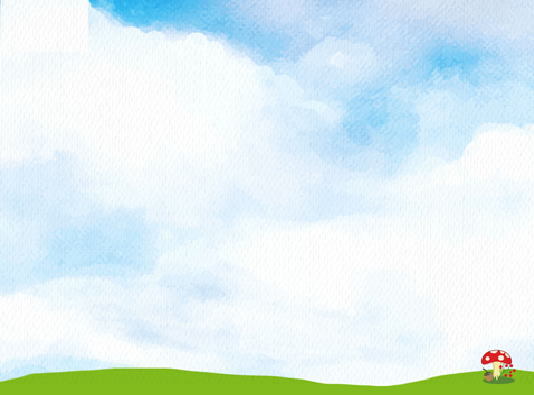 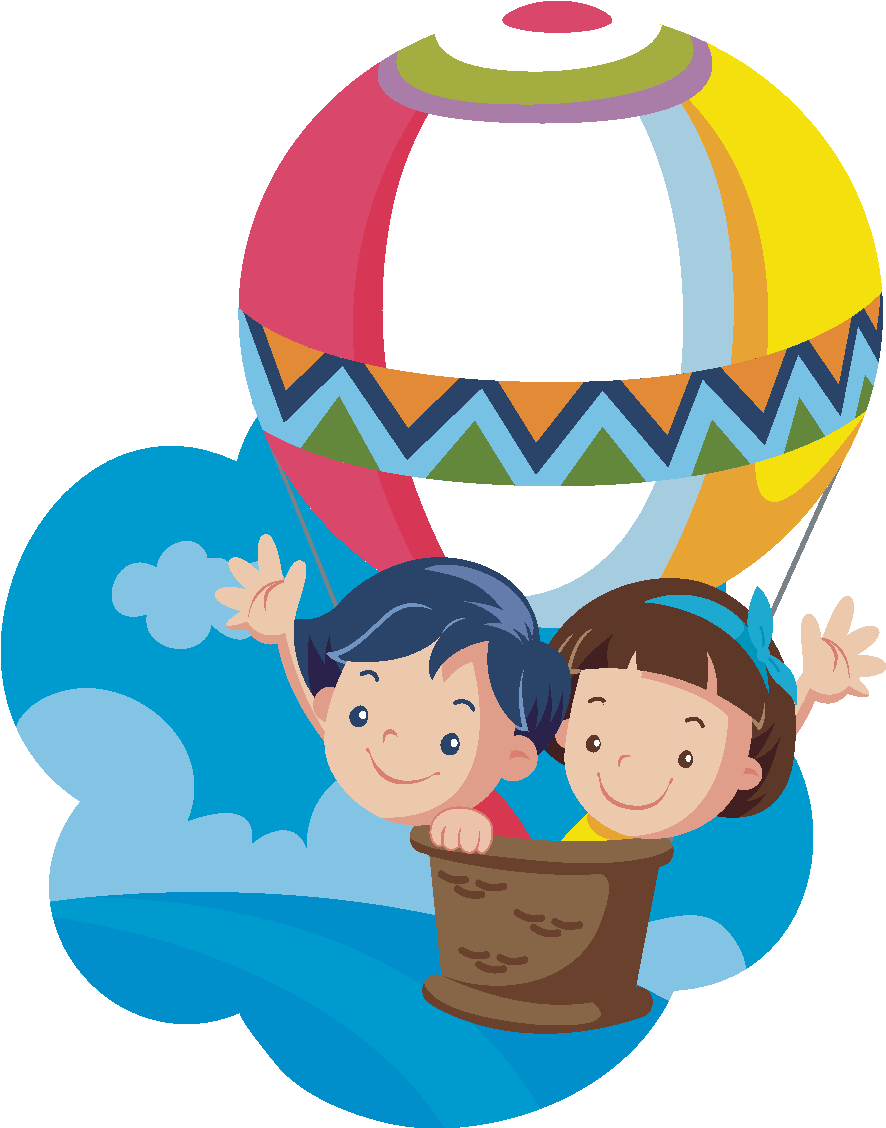 教材內容
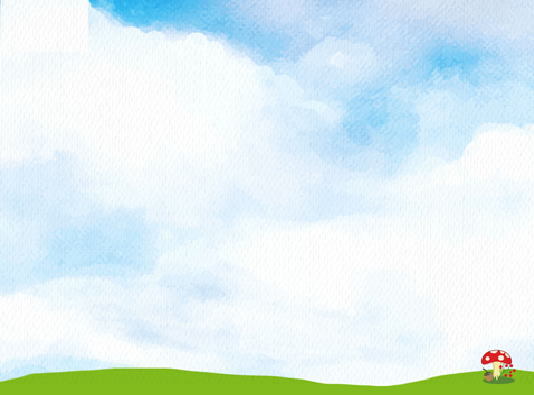 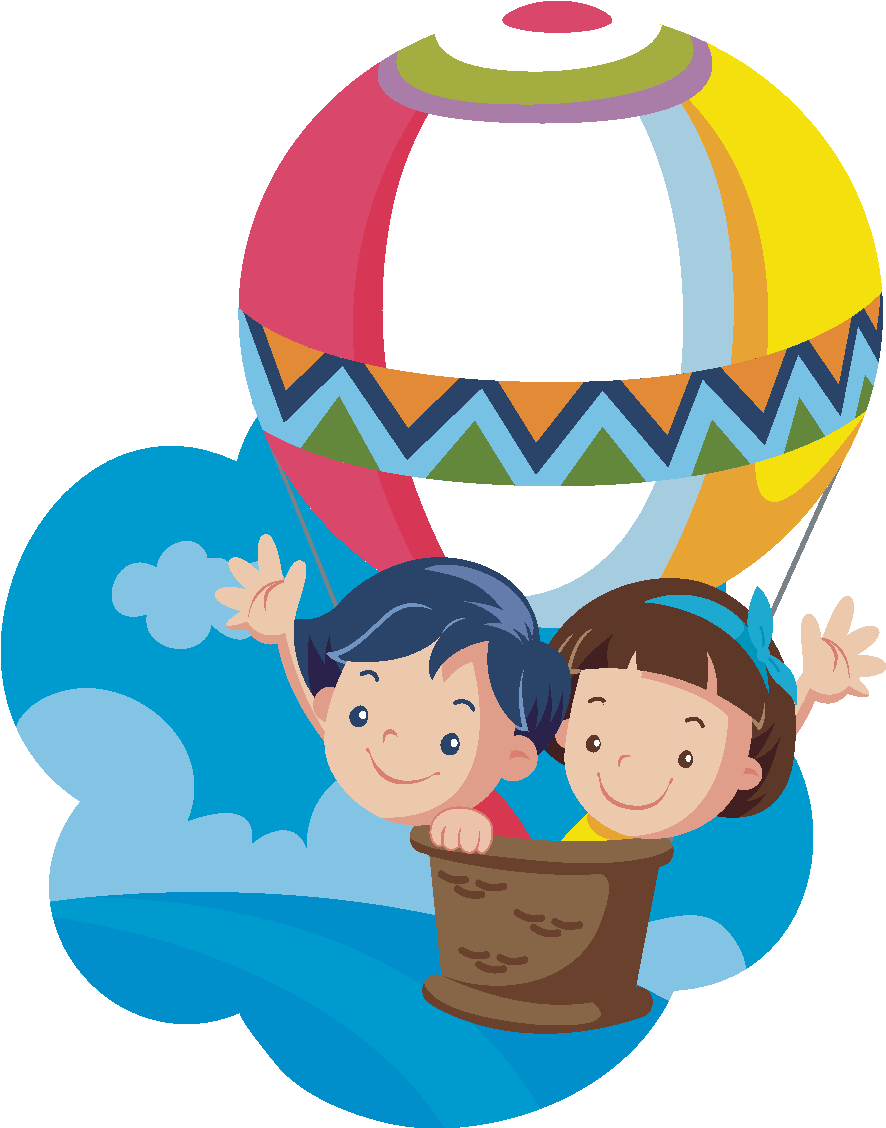 宣講期程
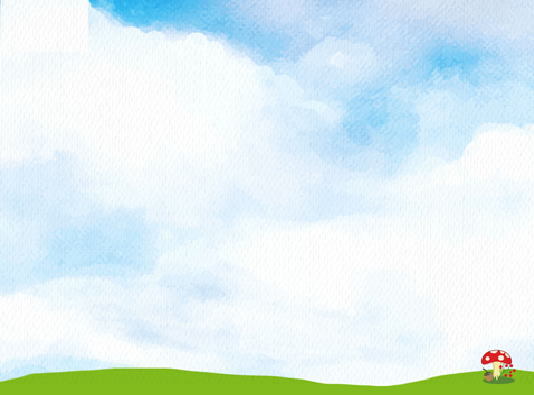 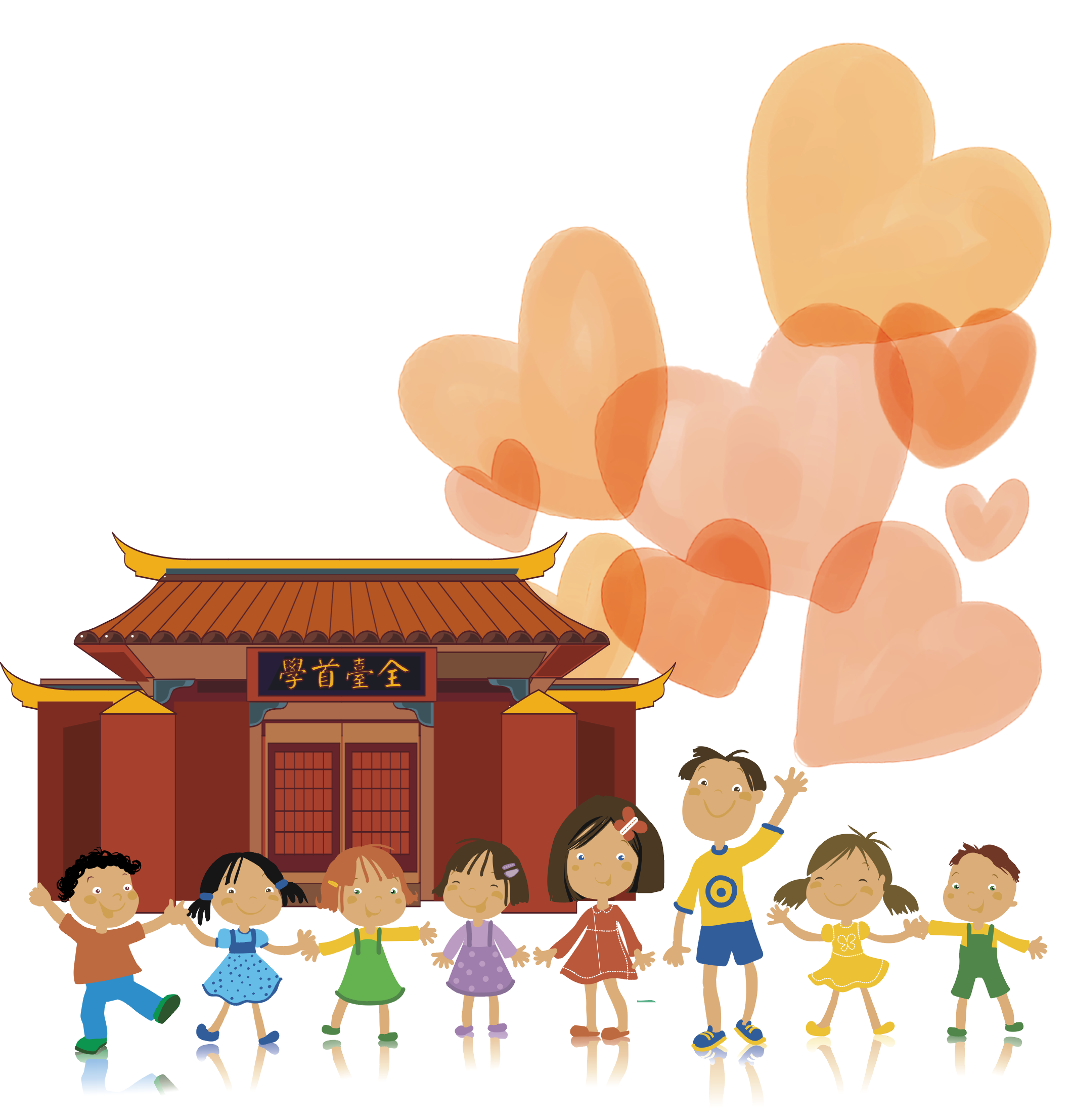 感謝聆聽